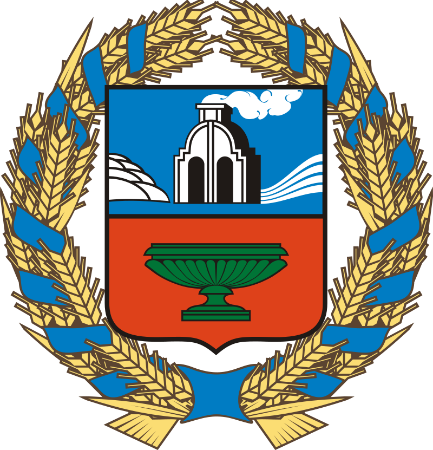 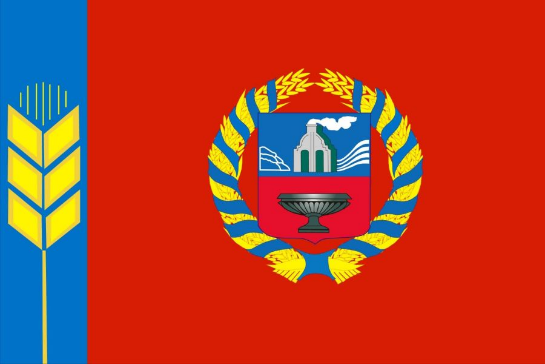 Я расскажу тебе об Алтайском крае
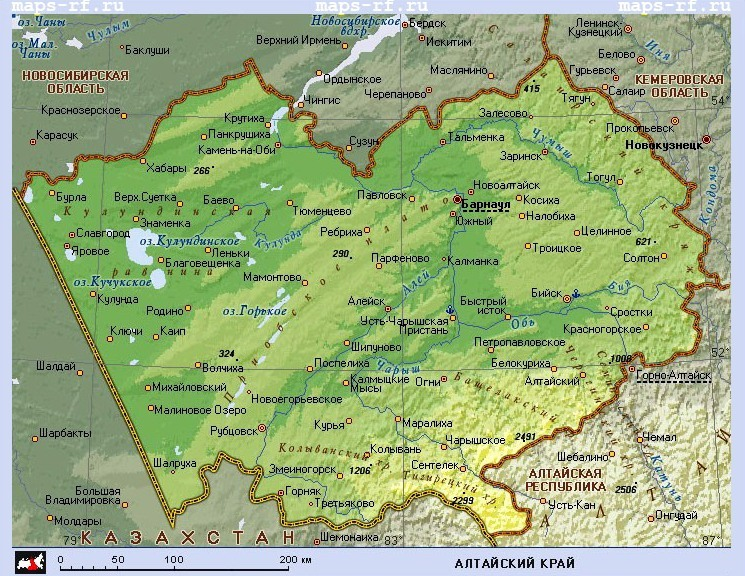 Алтайские степи
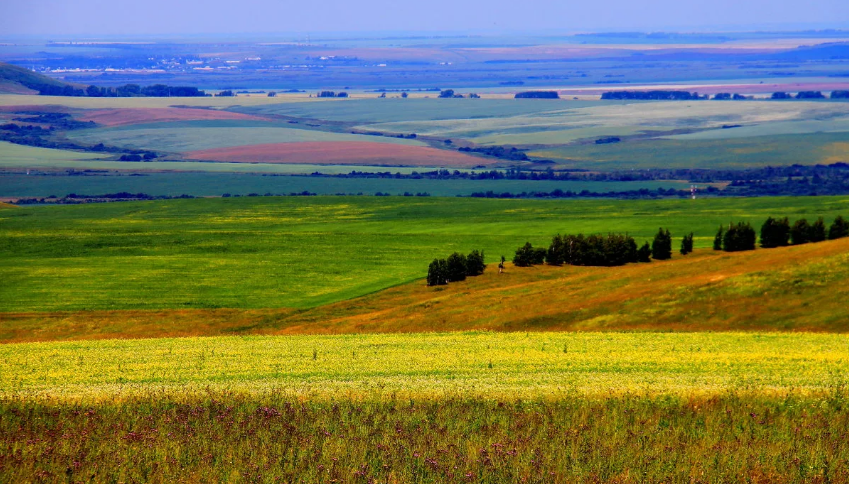 тайга
горы
Река обь
Алтайская пищуха
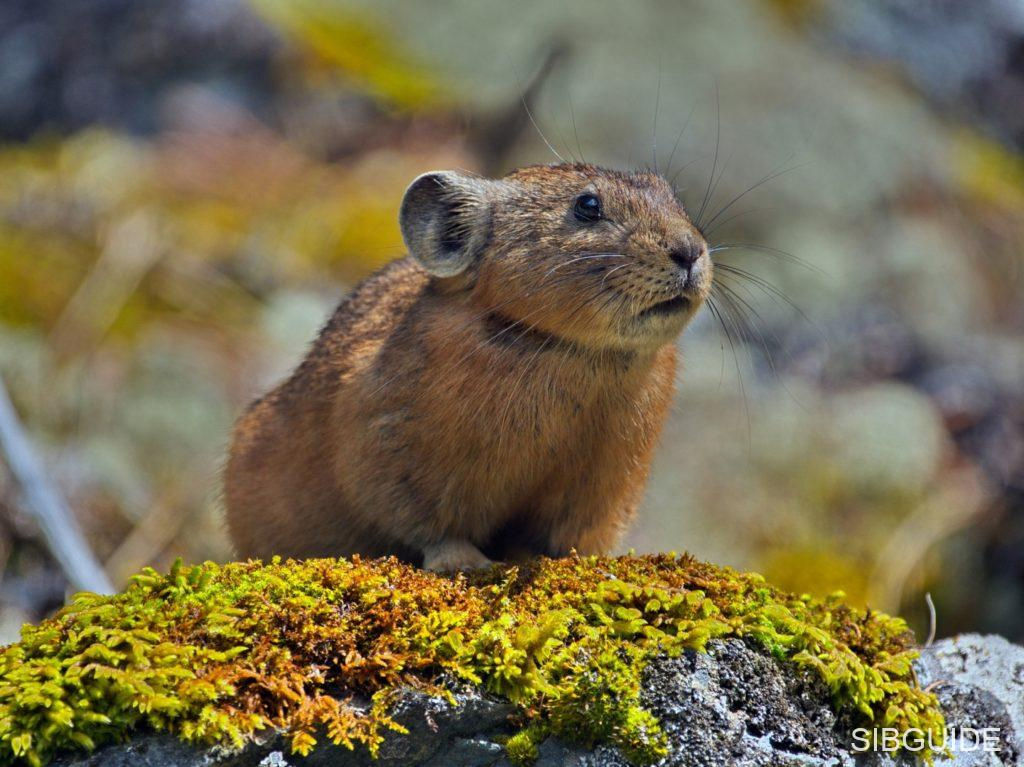 манул
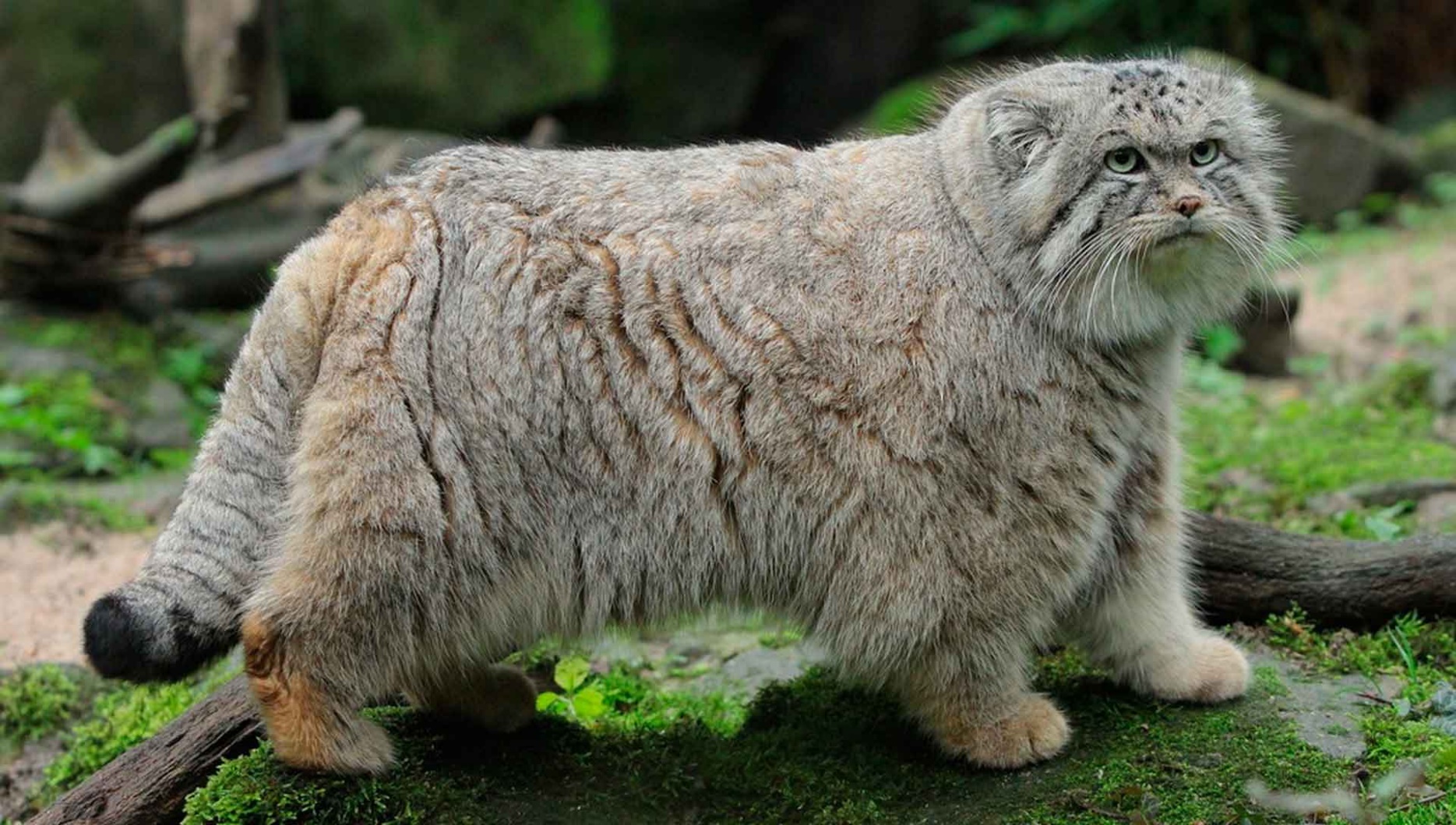 Кабарга
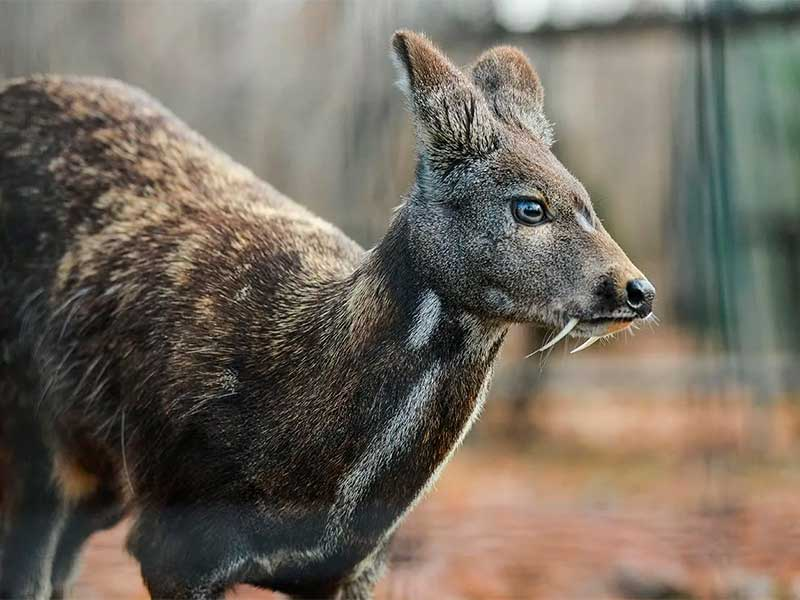 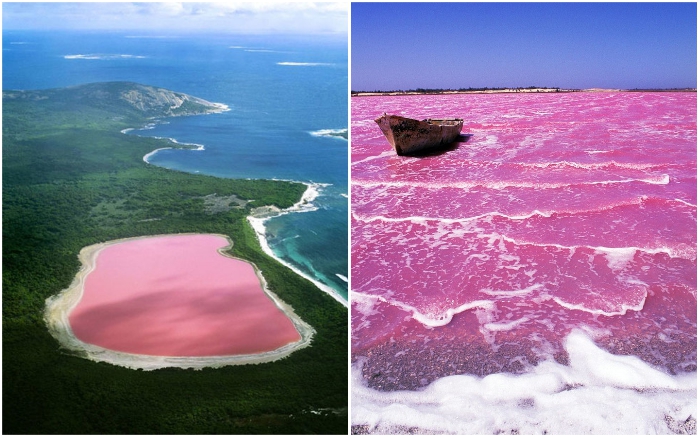 по указу Петра I будет построен первый Бикатунский острог(позднее город бийск)
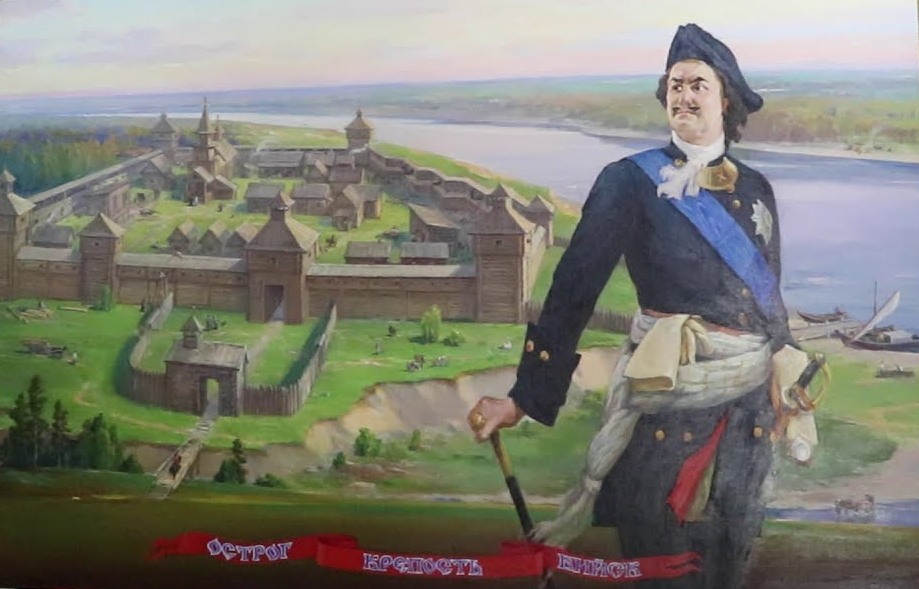 Михаил Тимофеевич Калашников
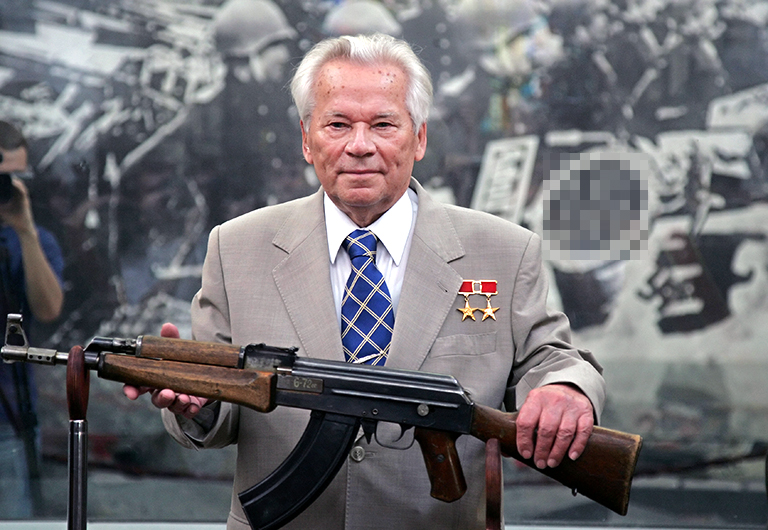 Герман Титов
Роберт Рождественский
Василий Шукшин
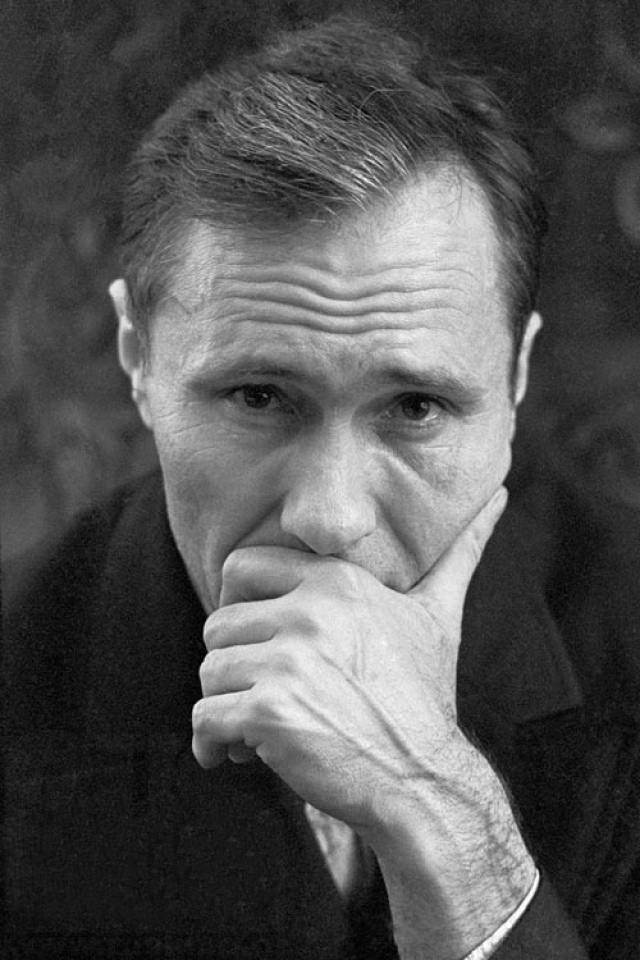 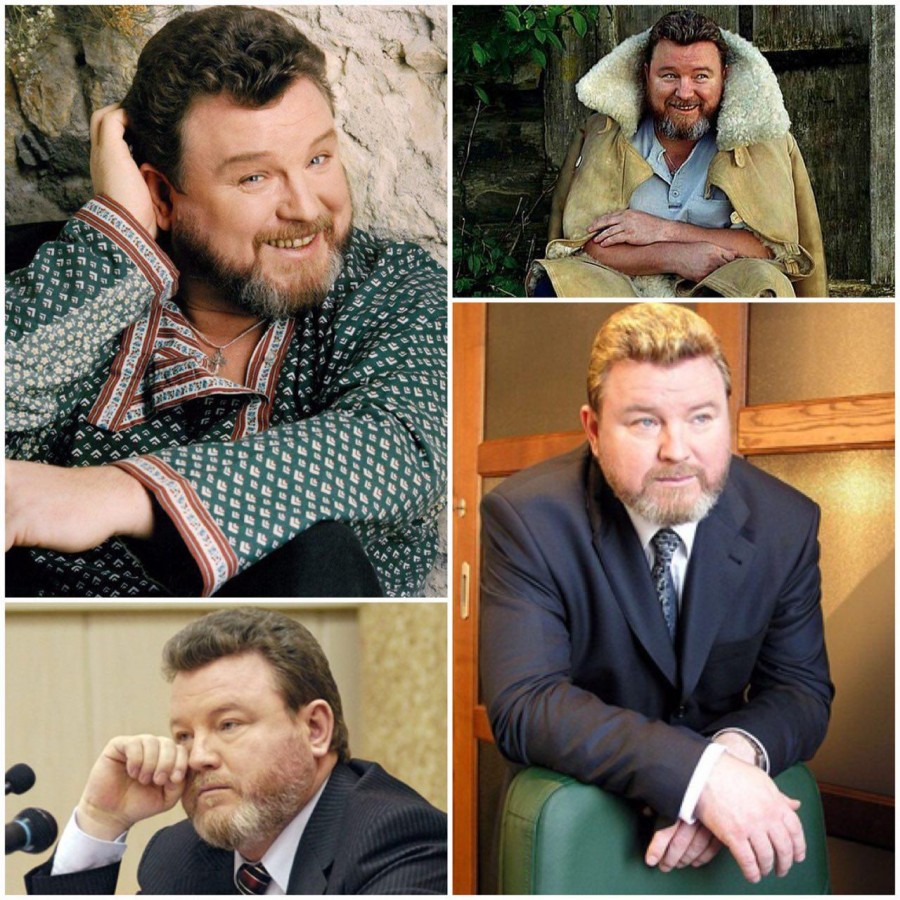 Михаил евдокимов